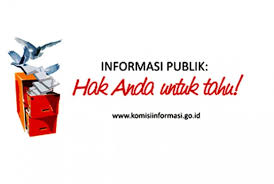 Penyusunan Indeks yang Baik dan Penguatan Kerangka Indeks Keterbukaan Informasi Publik (KIP)
Oleh:
Hari Wijayanto*)
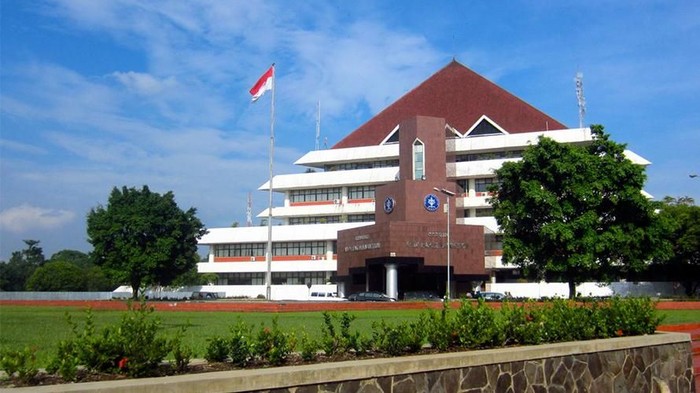 *) Guru Besar Statistika pada Fakultas Matematika dan IPA
IPB University
Indikator penyusunannya benar-benar mencerminkan KIP
Instrumen pengukurannya menjamin dapat menghasilkan data yang berkualitas (validitas dan reliabilitasnya tinggi)
Indeks yang dibangun mempertimbangkan tingkat “kepentingan” dari indikator-indikator penyusunnya.
Indeks KIP yang baik?
“kepentingan”  terkait dengan tujuan  	            	            (bisa + akurasi & komparabilitas)
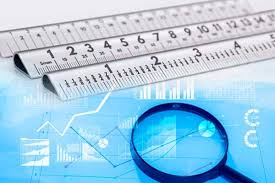 Kriteria Instrumen yang baik:memiliki validitas, reliabilitas, sensitivitas, obyektivitas, dan fisibilitas yang tinggi
Validitas  mampu mengukur apa yang ingin diukur 
Reliabilitas  hasil pengukuran konsisten jika diulang
Sensitivitas  mampu membedakan adanya variasi karakteristik-karaktersitik yang diukur
Obyektivitas  bebas dari pendapat dan penilaian subyektif
Fisibilitas  mampu menyesuaikan dengan berbagai kondisi/keterbatasan yang ada
Strategi Peningkatan Mutu Data:
Membuat pertanyaan dan definisi variabel sejelas mungkin
Jika pengisian dilakukan secara mandiri  meminta menyertakan bukti
Melakukan verifikasi: dokumen vs “lapangan”
Meminta penilai yang independent
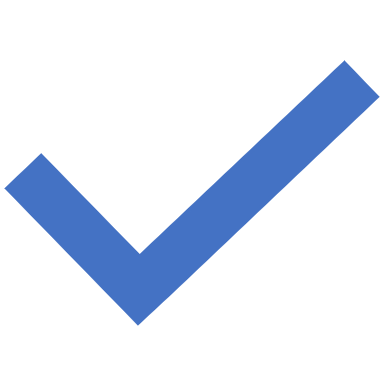 Terima Kasih